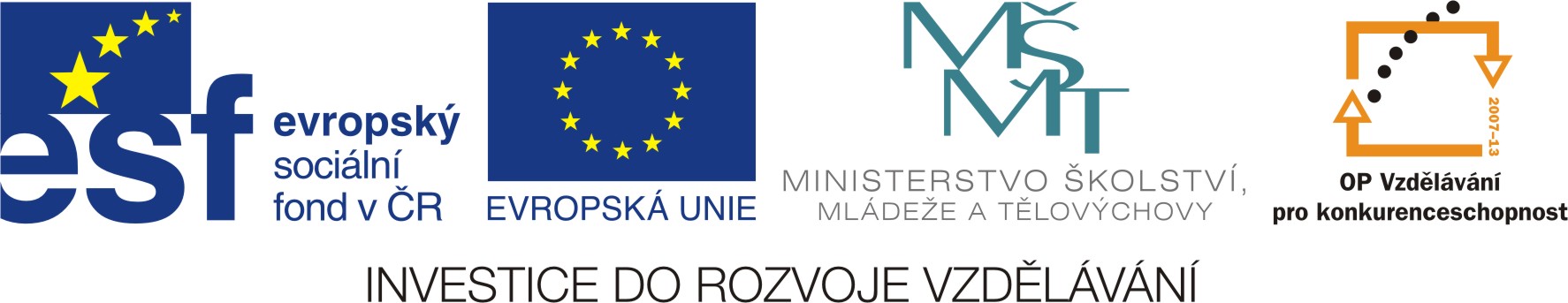 MY FAMILY
Radana Bořilová

VY_32_INOVACE_061
ZŠ Jenišovice
MY FAMILY
MY FAMILY
MY FAMILY